Plausibly Deniable Storage
Chen Chen1, Xiao Liang1, 
Bogdan Carbunar2, and Radu Sion1
1 Stony Brook University
2 Florida International University
Motivation
Encryption for Data privacy. 
Sufficient? Not really.
Coercive adversaries (e.g, Oppressive governments, anti-encryption laws …)
Real-life examples:
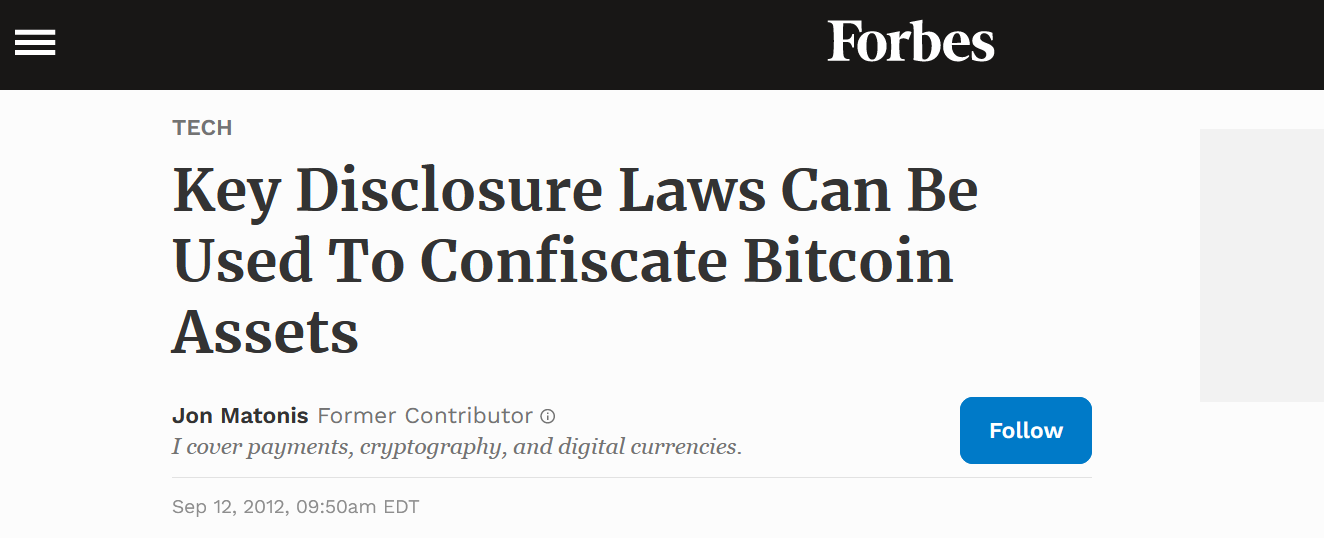 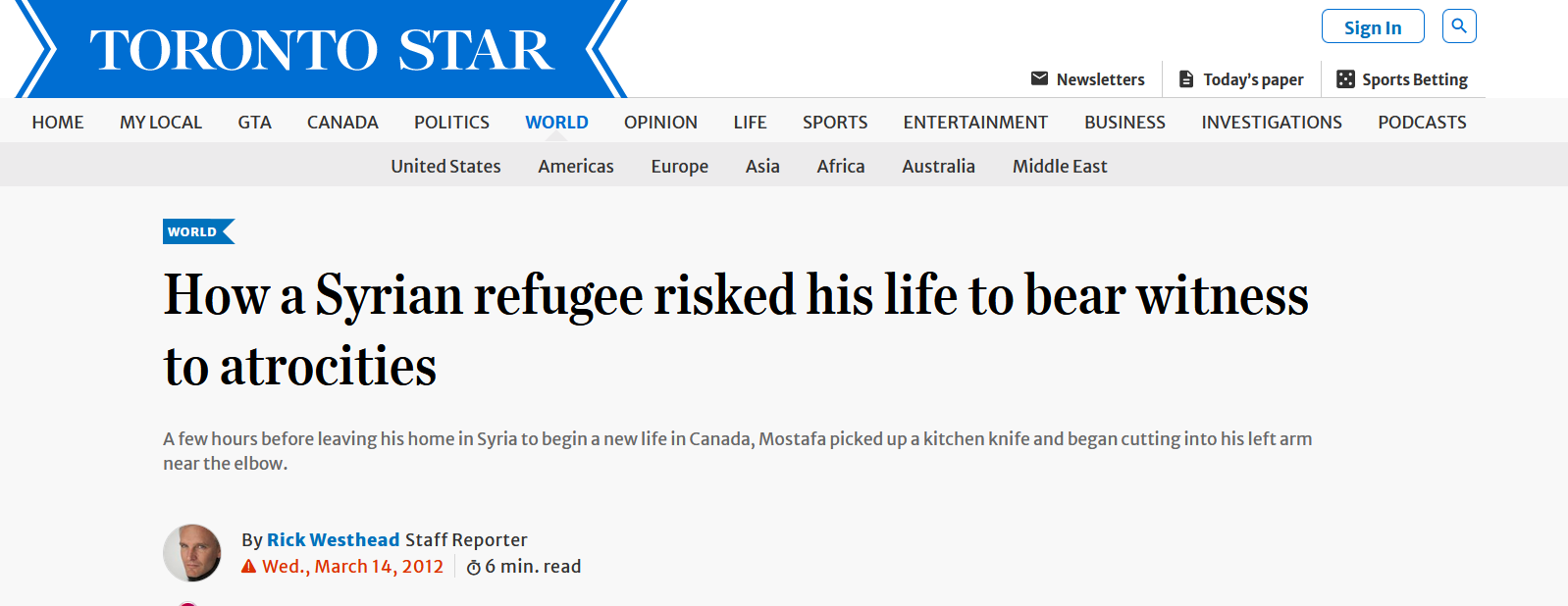 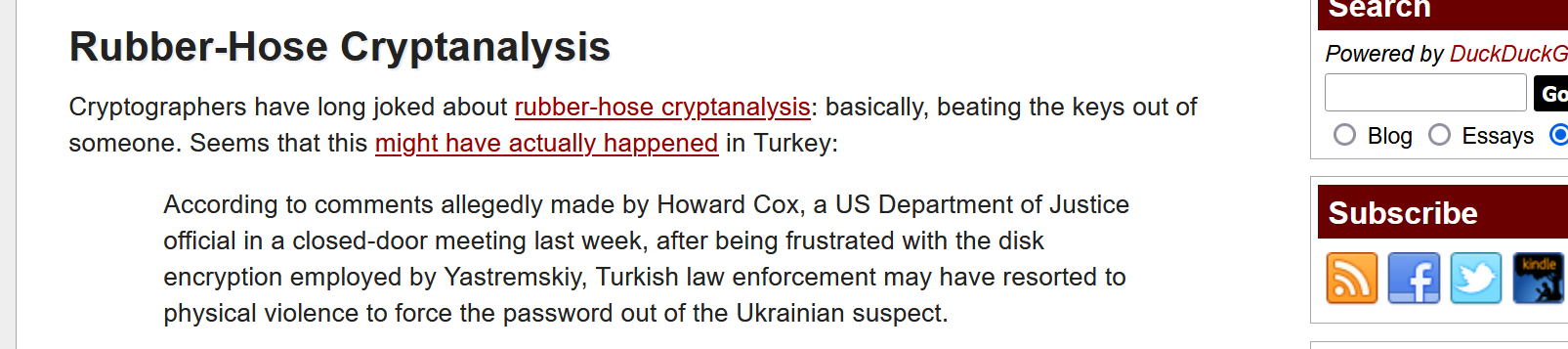 Plausible Deniability
KEY OR TORTURE!
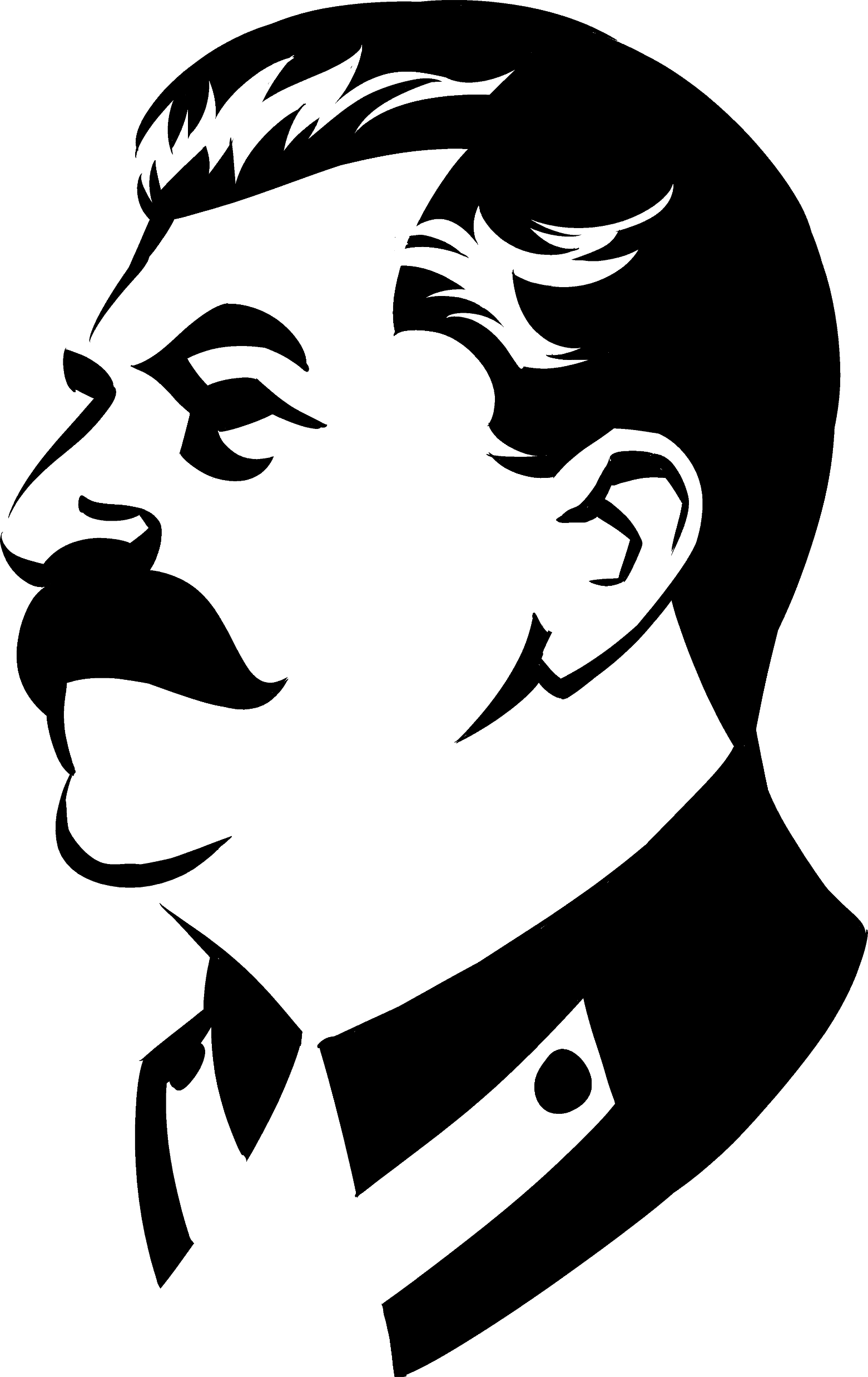 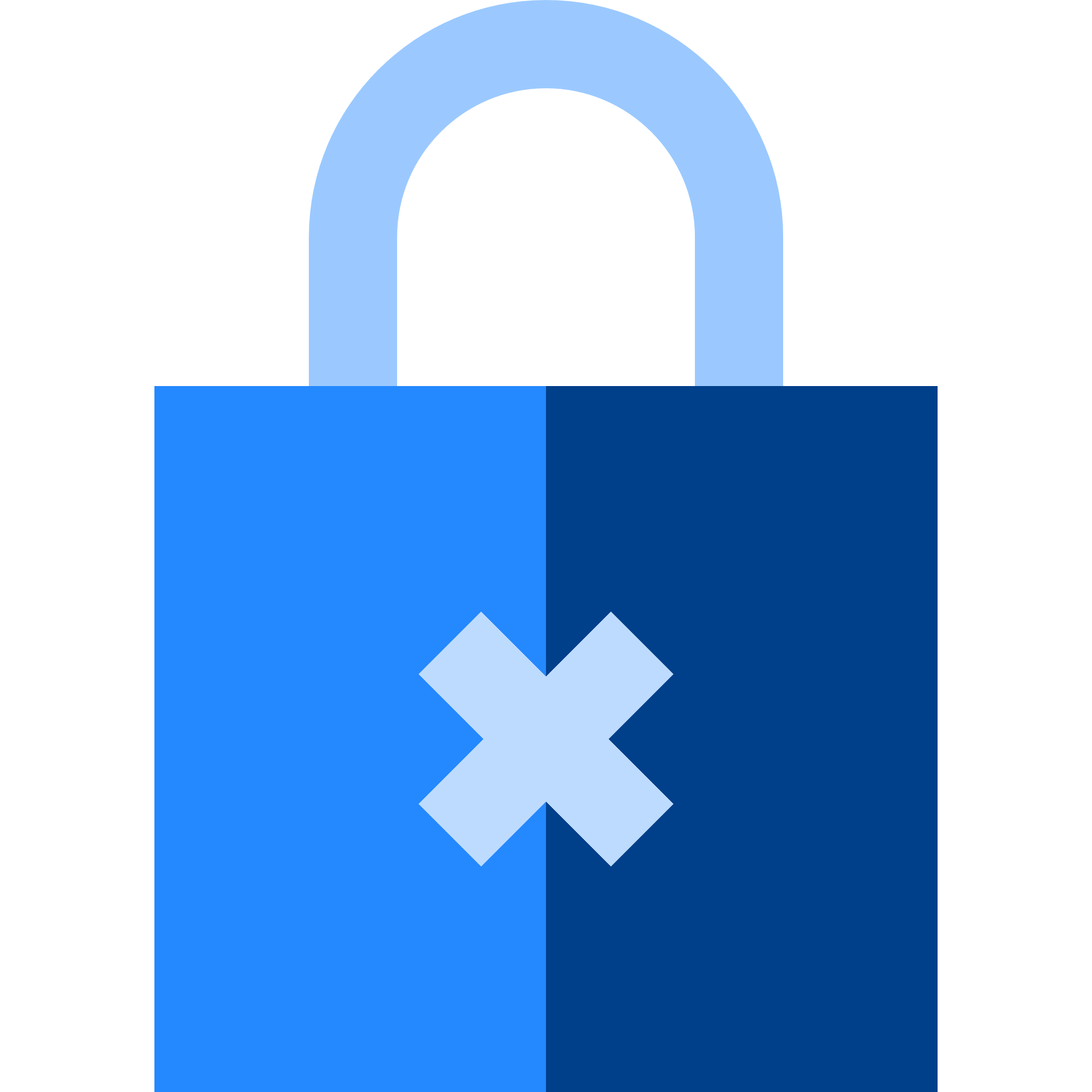 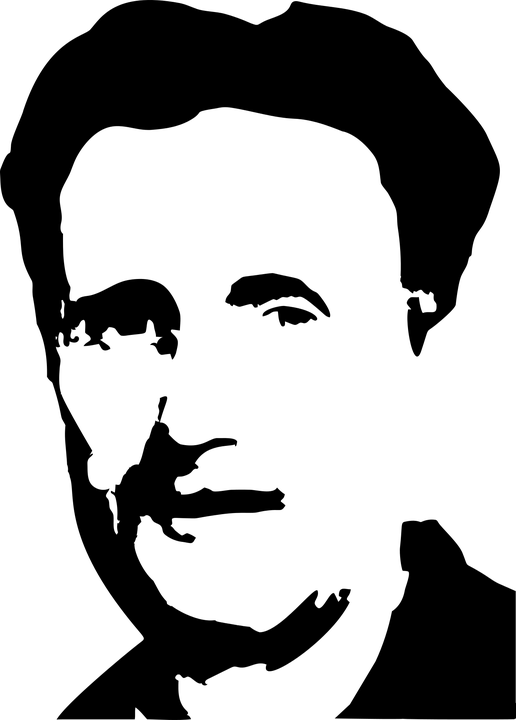 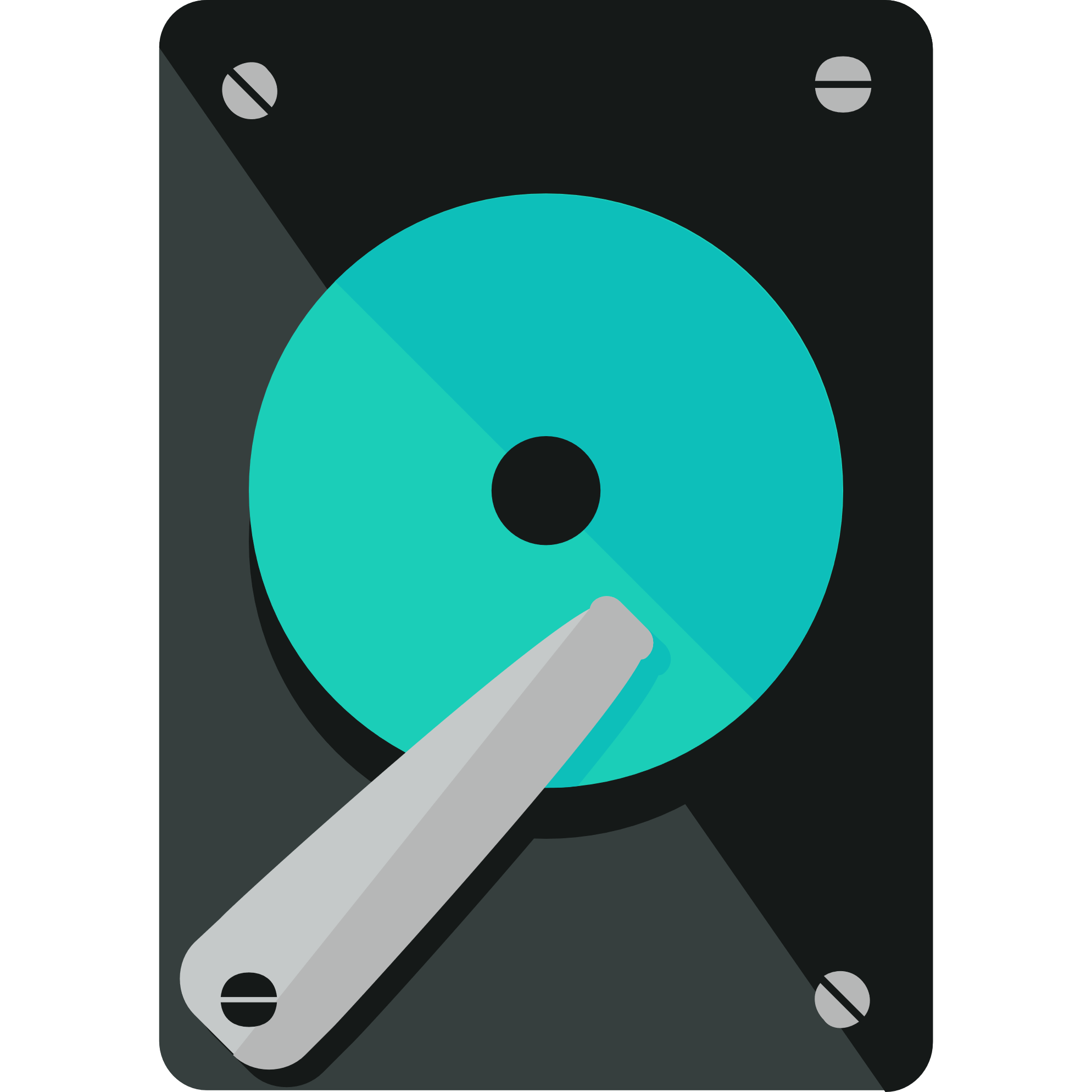 EMMM… OK,
YOU’RE GOOD.
Big Brother
Mr. Smith
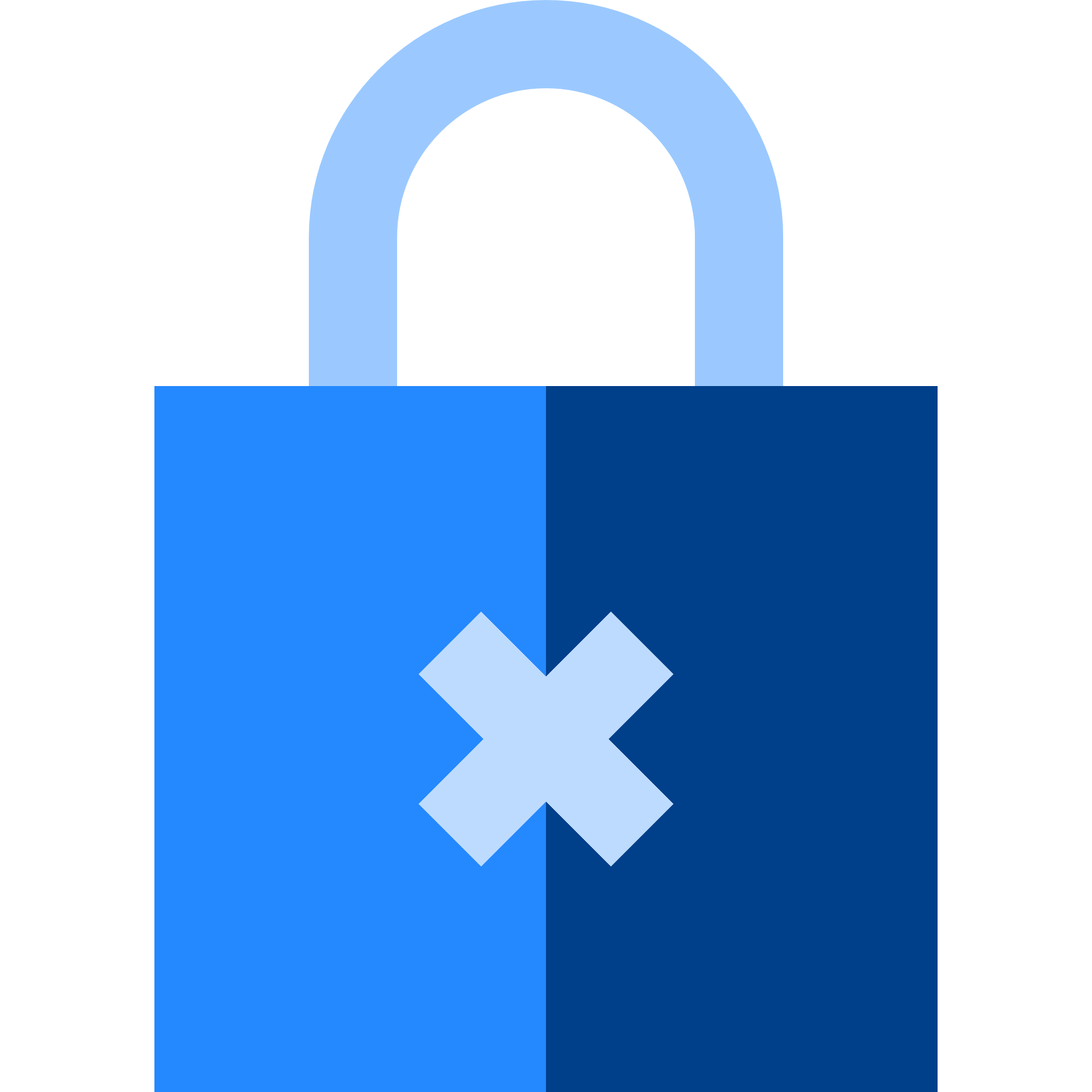 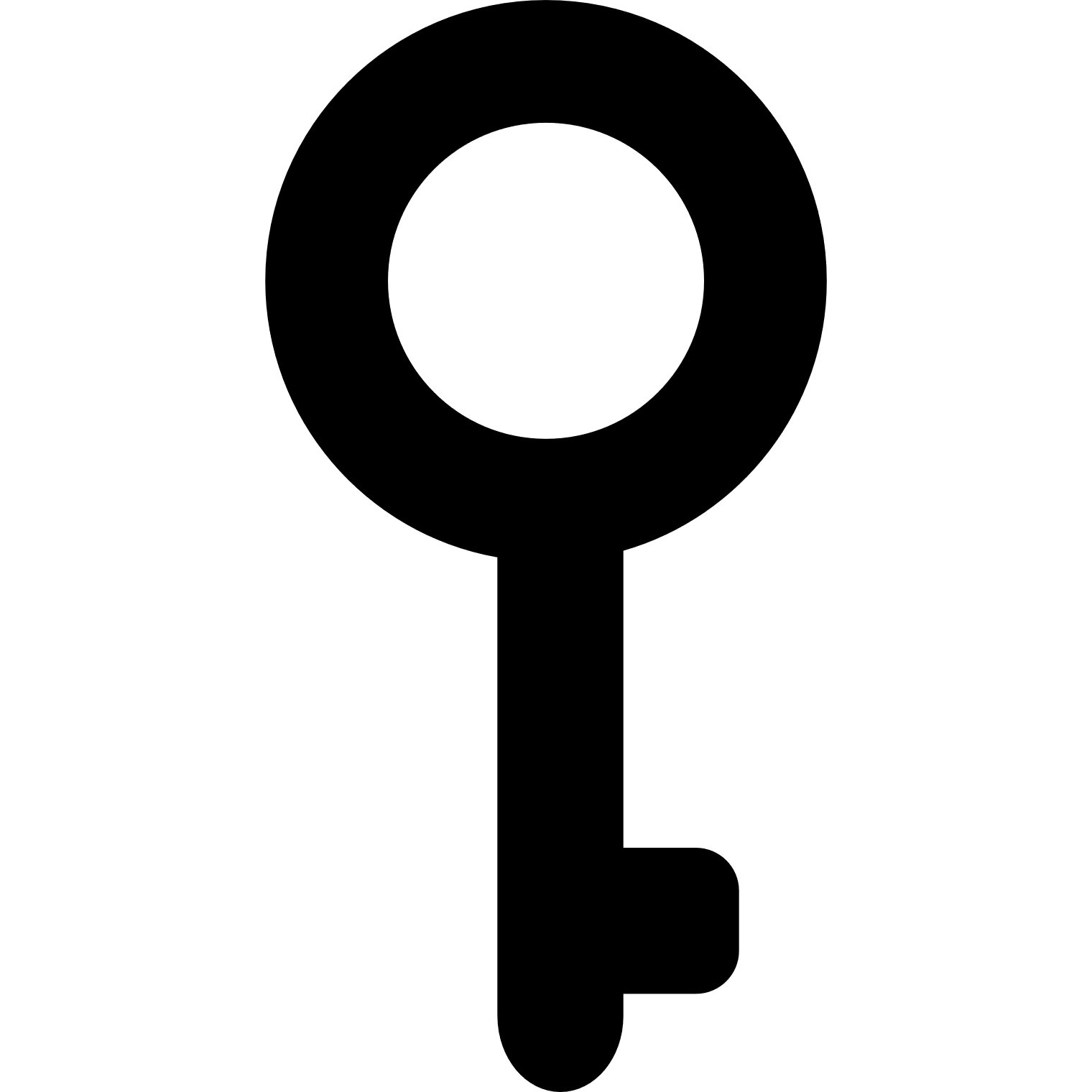 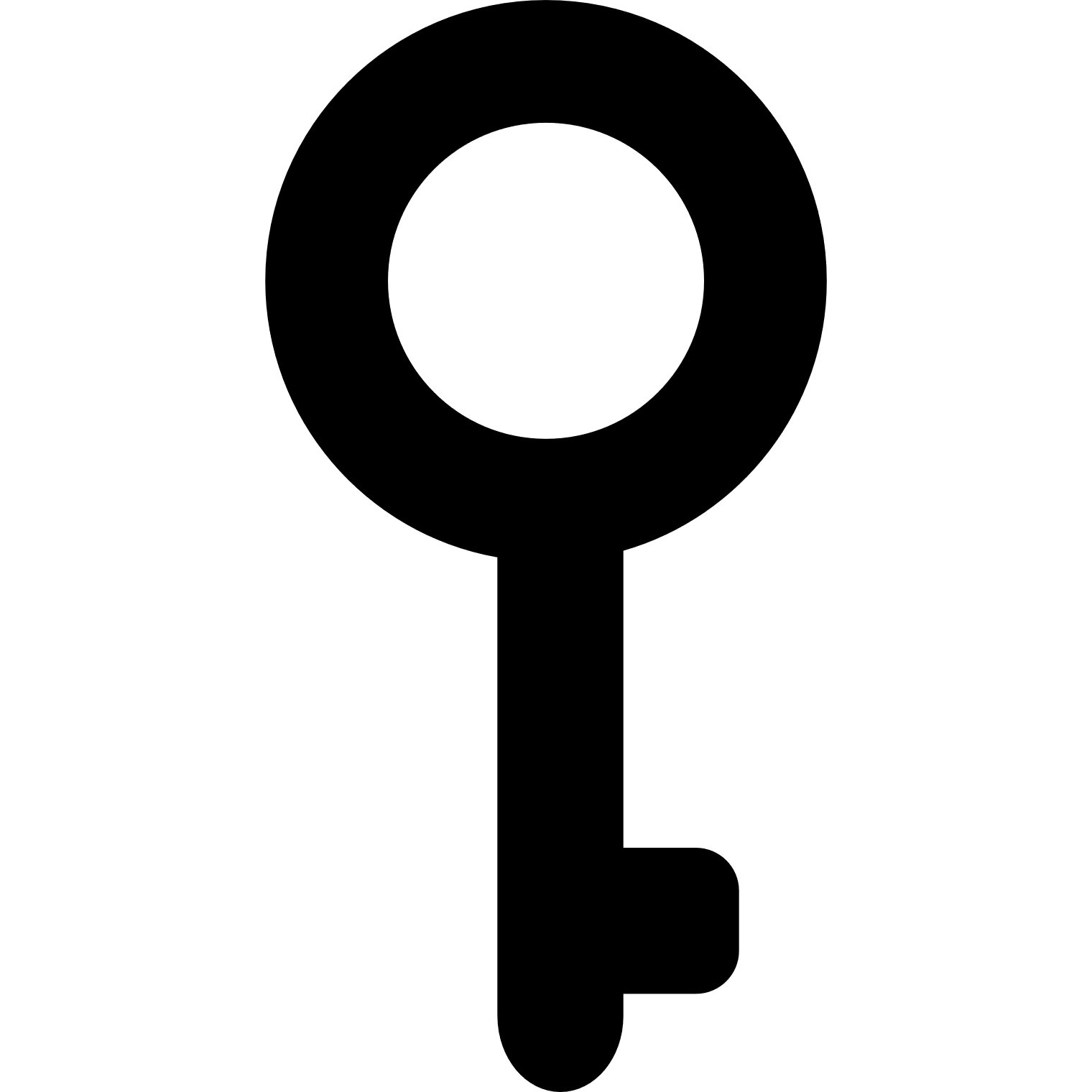 Faked mechanism
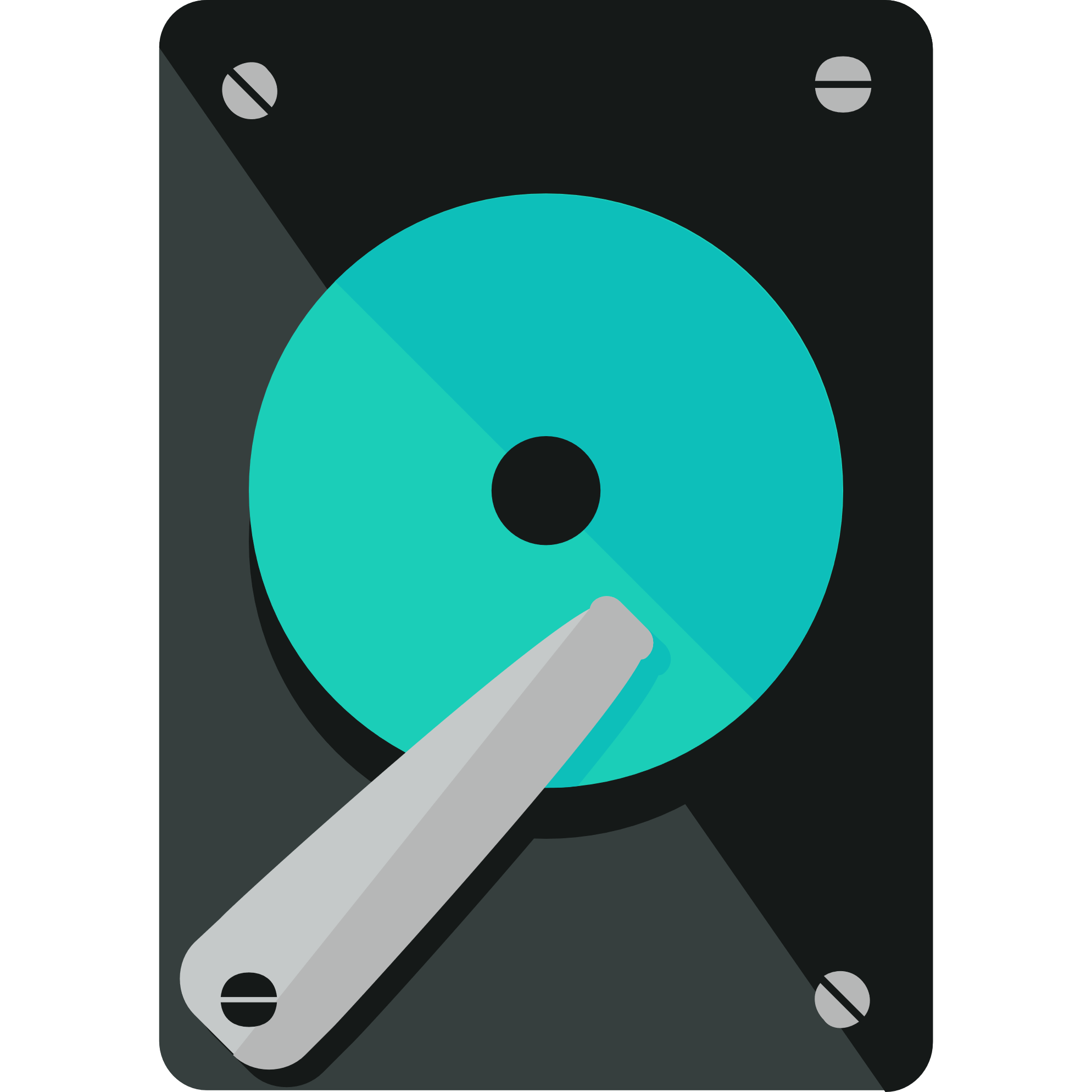 Hard drive: sensitive data
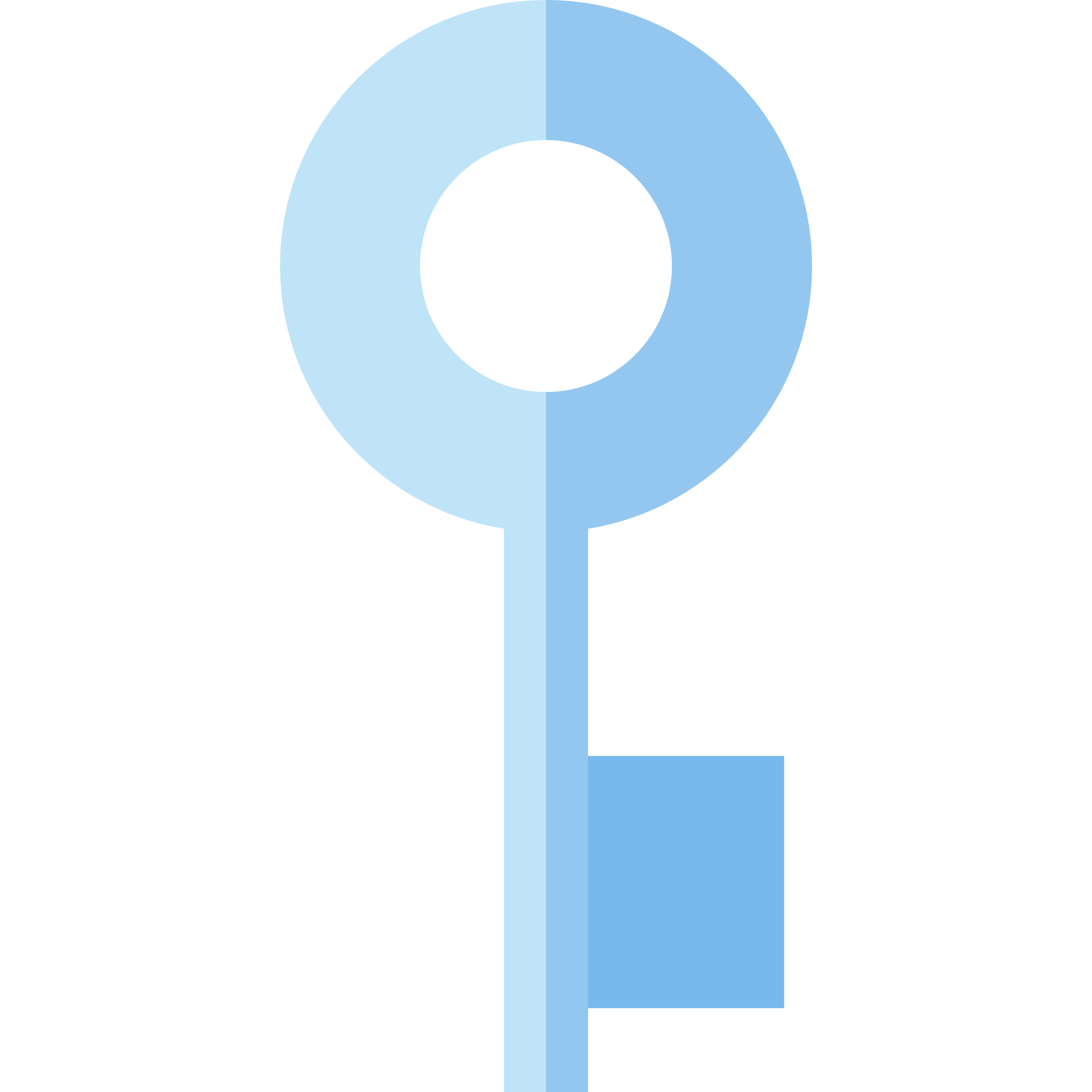 Real behavior
Faked explanation
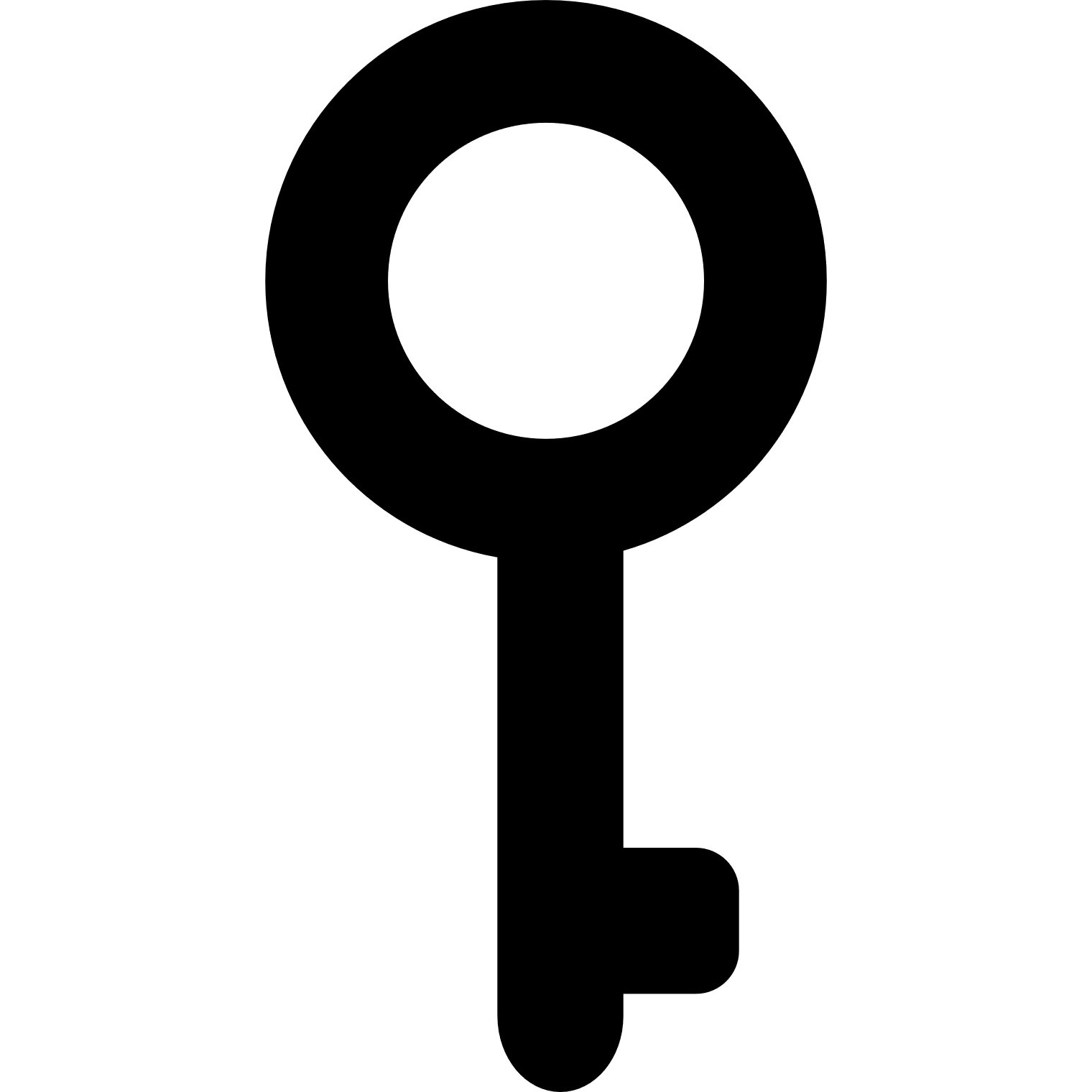 Single-Snapshot:
The above game happens only once.

Multi-Snapshot:
It happens whenever Big Brother wants (i.e., Unannounced Inspection)
Comparison between different snapshots to extract more information
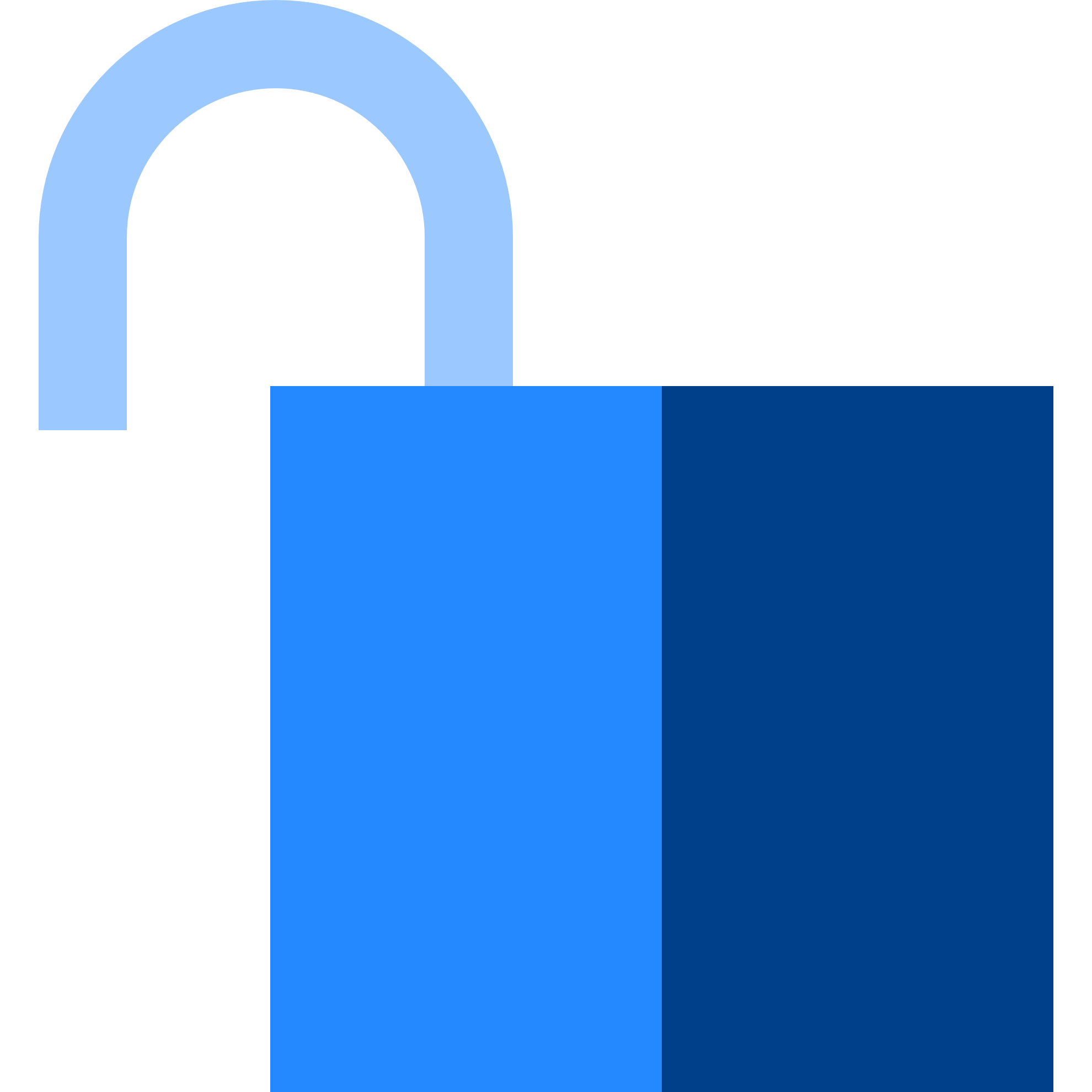 Non-sensitive data  or
random bits
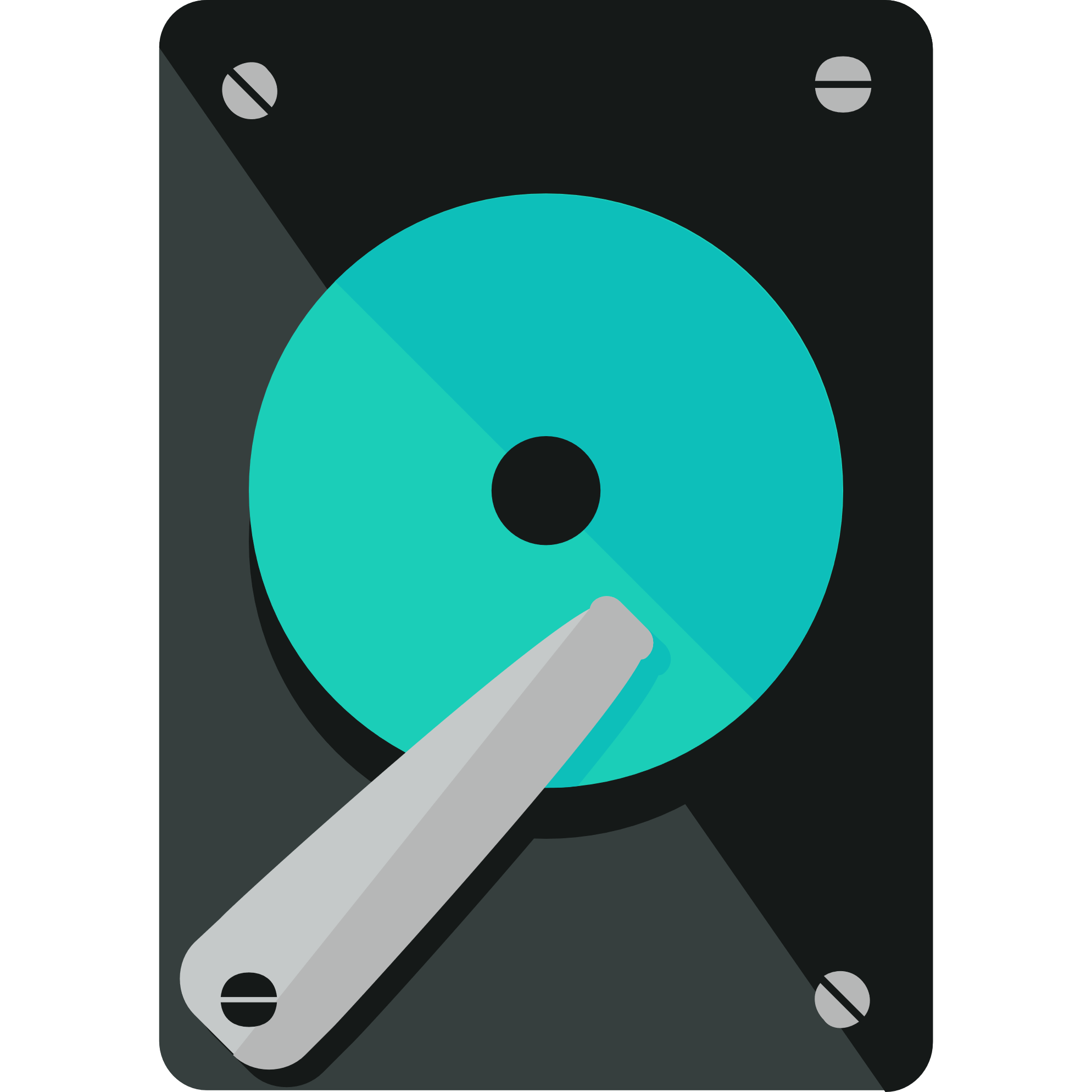 Assumptions about Adversaries
Big Brother can: 
Access to the design of system 
Access to device.
Be Coercive
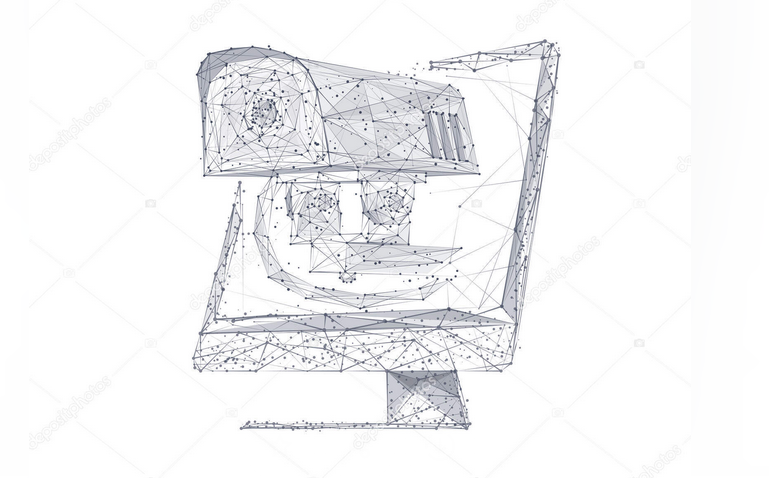 But he is:
Computationally bounded (i.e., polynomial-time)
No access to passwords/keys
No access to run-time system state (e.g., DRAM, caches)
No malicious code injection
Rational: No  further coercion if it cannot prove the existence of any unrevealed data
Challenges
Security-Efficiency Trade-Off:
Single-snapshot: Fast. Unsatisfactory security.
Multi-snapshot: Good security guarantee. Not as fast.
Relying on write-only ORAM, or
Making heuristic assumptions, or
Relaxing security requirements
Dependency on System Layers
E.g., File System, LVM, Block-Device, FTL …
PD solutions are layer-specific
Complicated and ad hoc security analysis
Broken once (real-life) adversaries access more layers in the system.
Lack of Unified Security Framework
Customized definitions in different works
Hard to perform comparative analysis of security
Contributions
1. Dependency on System Layers
Propose “trace-oriented security”
Can reduce/eliminate the dependence on layers
It comes with a price --- equivalent to wORAM
2. Lack of Unified Security Framework.
Propose a unified framework
Flexibility to capture restricted adversaries
Allows comparison between existing works
3. Other Insights:
Approaches to hiding access patterns to hidden data
How to achieve “invisibility”
Future direction
Trace-Oriented PD
Known PD definitions assumes Adv checks the device 
the last layer in the storage system stack
Containing physical status of data
Not containing the “dynamics”: the logical Write/Delete commands that cause the current status of the device
Application
File System
Device Mapper
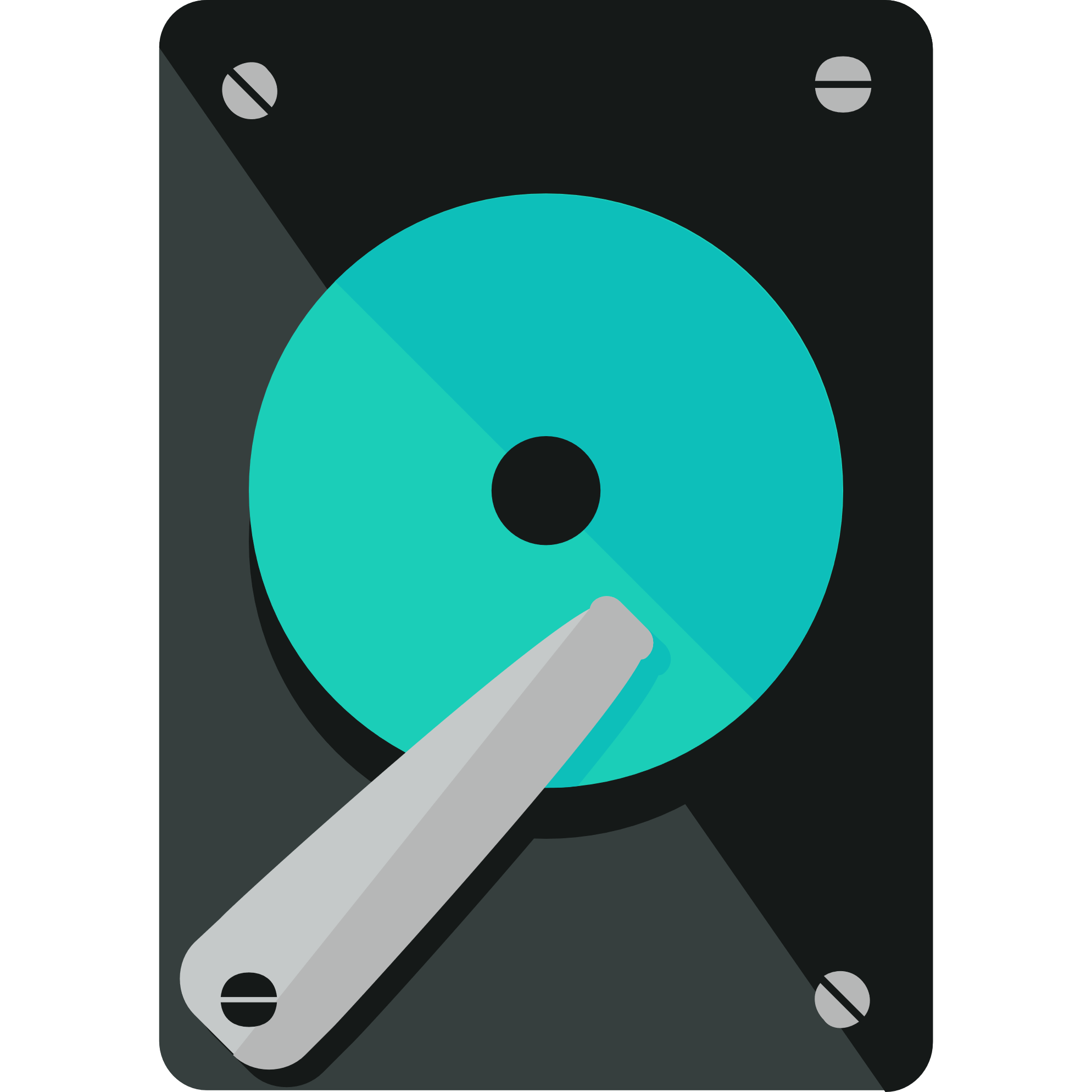 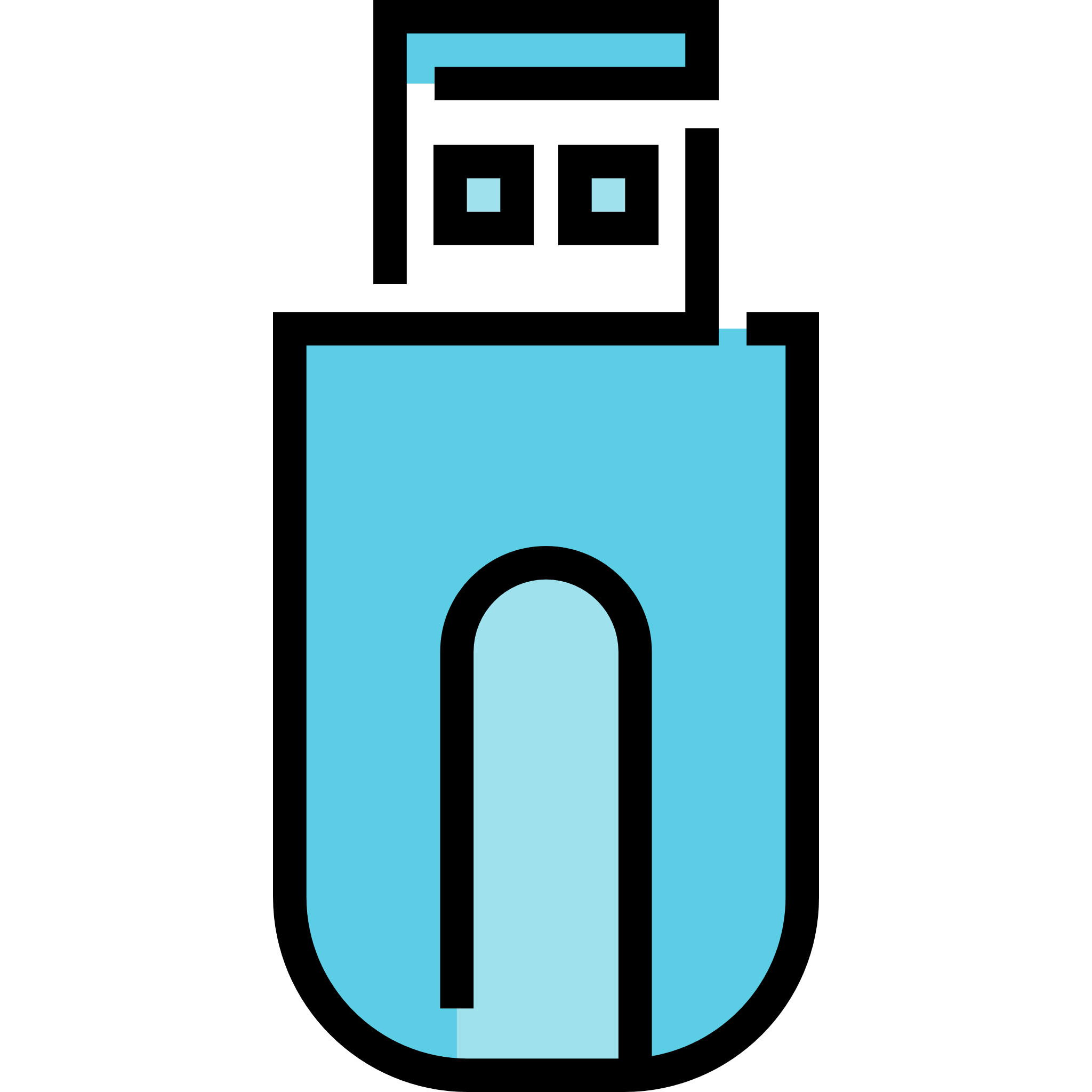 or
Unified Definition
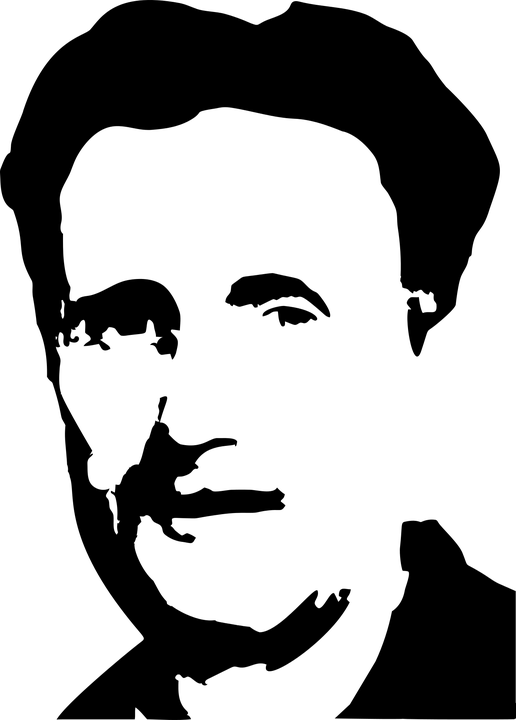 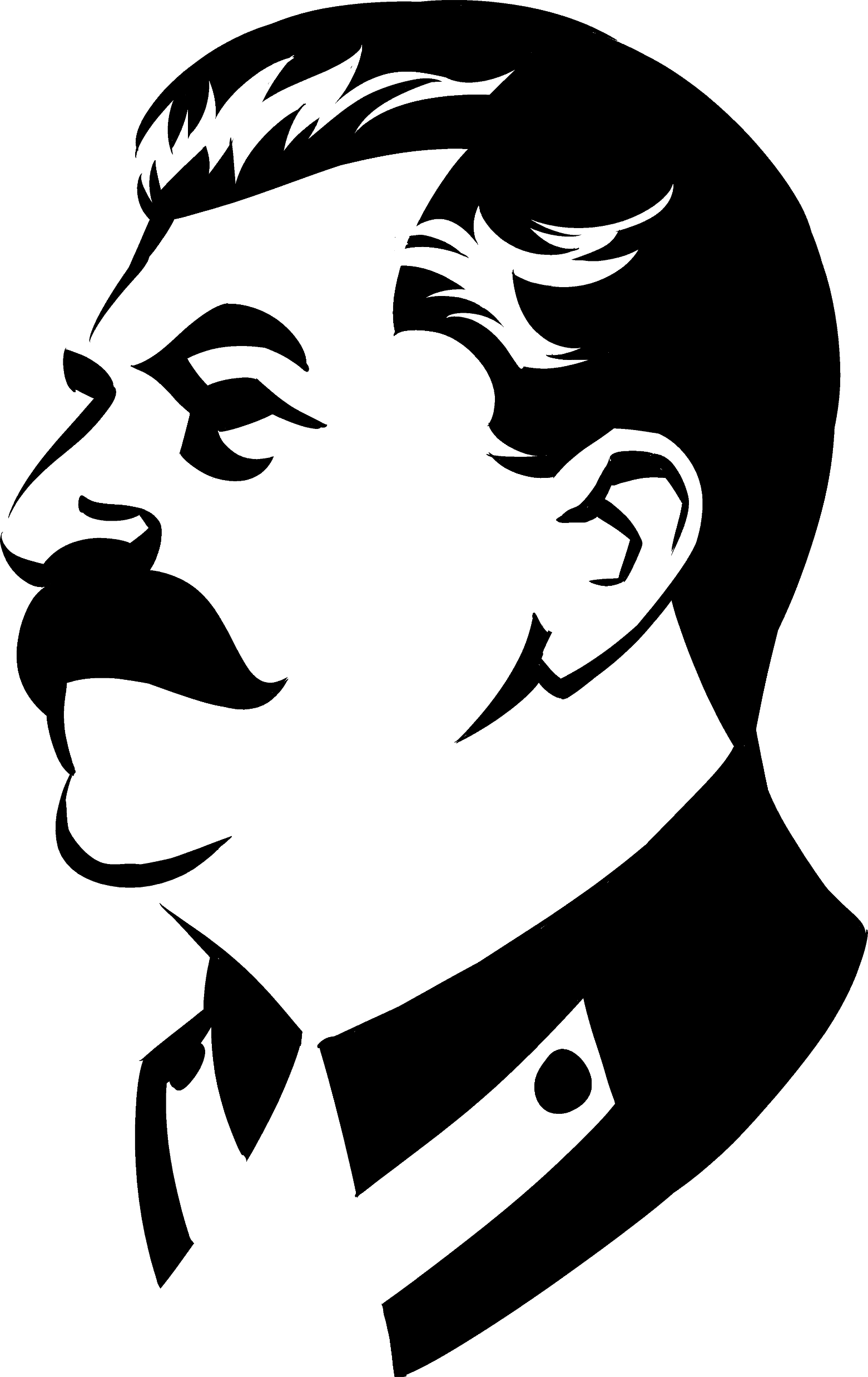 Pick a random bit
Setup the device
Repeat r times
Device’
To define Trace-Oriented PD:
Replace Device’ by “operation traces”
I.e., the sequence of logical Read/Write commands
A negligible function on security parameter
PD if:
r = 1: single snapshot PD
r = arbitrary polynomial: multi-snapshot PD
Security comparison – Single-Snapshot Schemes
Security comparison – Multi-Snapshot Schemes
Hiding Access Patterns
PD lies in concealing users’ hidden data access.
Using ORAMs
E.g., HIVE, DataLair, and MobiCeal
achieving the strongest security requirement
inefficient due to the inherently heavy randomization machinery
Alternative approaches to hide access patterns:
1. Use  canonical form:
E.g., PD-DM, ECD, DEFY
Explain hidden access as “canonical patterns” 
preserves data locality
is friendly to locality-optimized systems (caching, read-ahead mechanisms)

2. Exploit specific device properties:
E.g., INFUSE (voltage variation), PEARL (WOM encoding)
Efficient: performance comparable to the non-PD baseline
Require device-specific ideas. Not generic.
Future Directions (1/2)
Trace-oriented PD schemes with better efficiency
More light-weight solutions exploiting specific device properties
Only two known solutions (INFUSE and PEARL)
This seems to be a power approach deserving further exploration
Explore Adversary Model Changes
A stronger model capturing more adversarial behaviors:
cold boot attacks, access swap files and core dumps,
Extending PD to other parts of the system stack: 
caches, DRAM
Future Directions (2/2)
Invisible PD
Try to hide that the system in use is PD?
Gain more credibility in the face of coercive authorities
 E.g., making the scheme look indistinguishable to a off-the-shelf storage system
 E.g., StegFS is similar to EXT2, except for a bitmap. Try to remove bitmap
Synthetic Operations
Known PD solutions: match hidden operations to public ones
More active approaches? 
E.g., generate synthetic public operations whenever the user wants to perform hidden operations making use of AI/ML solutions
Thanks!
Q & A
See the full version for more details:
arXiv:2111.12809 or
ia.cr/2021/1547